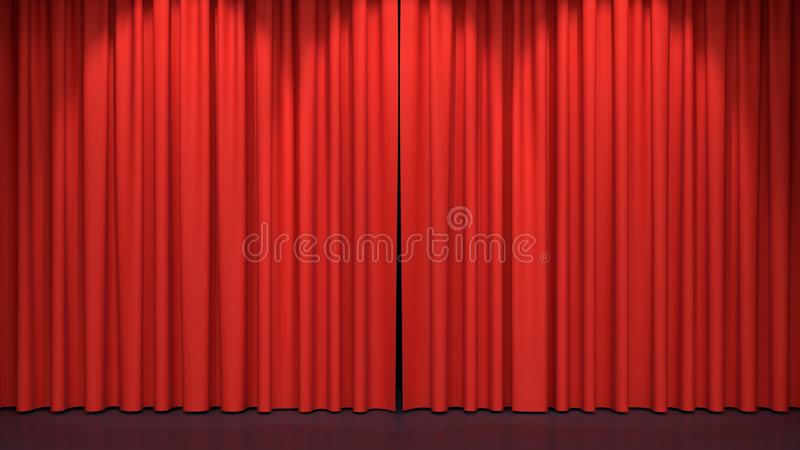 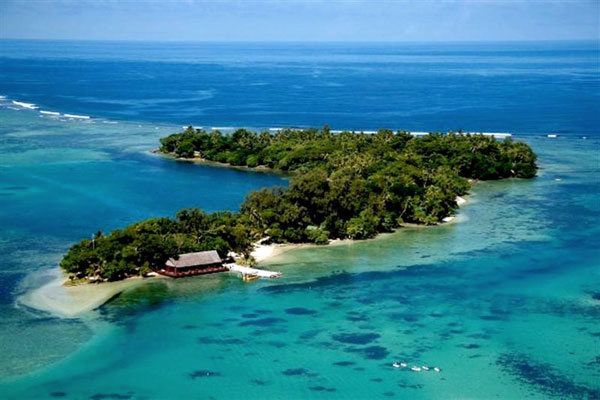 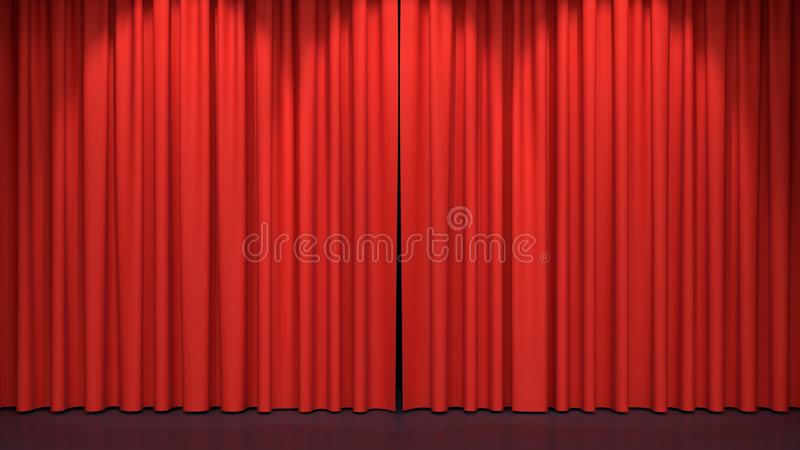 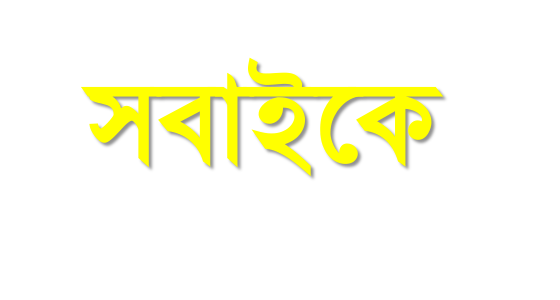 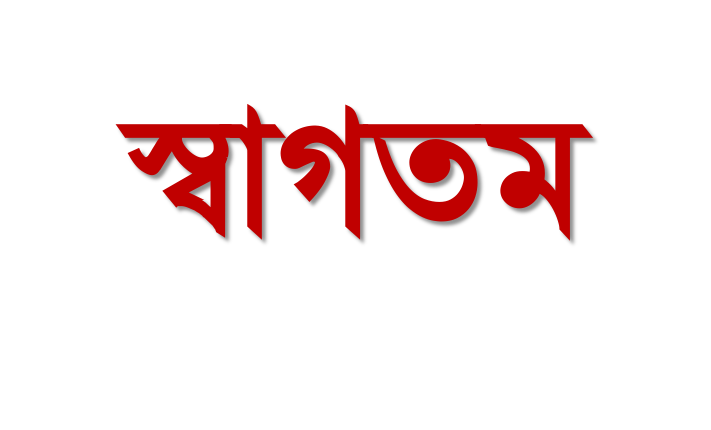 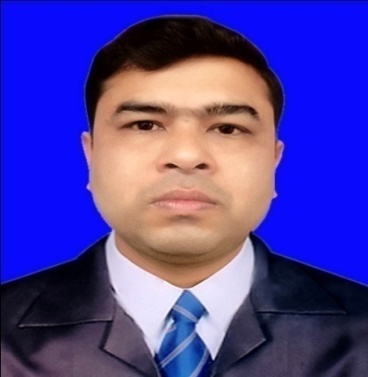 পরিচিতি
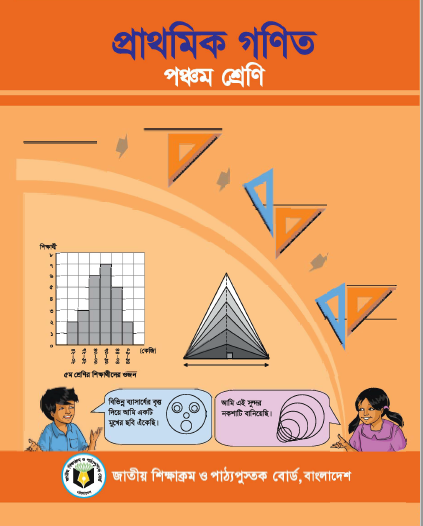 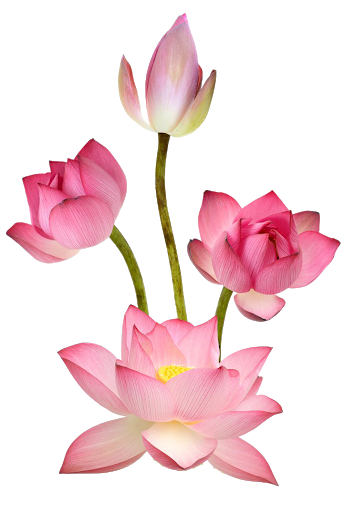 উজ্বল মাজুমদার কুমার 
সহকারী শিক্ষক
বড়বামনদহ স: প্রা: বিদ্যালয়
কোটচাঁদপুর, ঝিনাইদহ।
শ্রেণিঃ পঞ্চম 
বিষয়ঃ প্রাথমিক গণিত   
অধ্যায়ঃ 9  
সময়ঃ ৪৫ মিনিট
শিখনফল
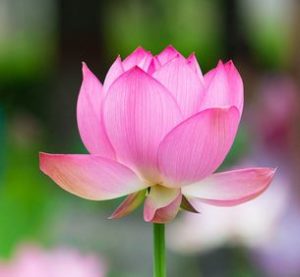 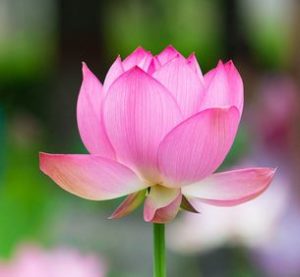 ২৩.১.১ শতকরা কি তা বলতে পারবে; 			
২৩.১.২ সাধারণ ভগ্নাংশকে শতকরায় রুপান্তর করতে পারবে;
২৩.১.৩ শতকরাকে সাধারণ ভগ্নাংশে রুপান্তর করতে পারবে।
কতটি ছোট বর্গ রং করা হয়েছে?
মনোযোগ সহকারে দেখঃ
কতটি ছোট বর্গে ভাগ করা হয়েছে?
বর্গটির কত অংশ রং করা হয়েছে?
পাশের চিত্রে আমরা কী দেখতে পাচ্ছি?
১00 ভাগের  ২৪ ভাগ।
শতকরা চব্বিশ।
প্রতি শতে ২৪।
আজকে আমাদের পাঠের বিষয়ঃ
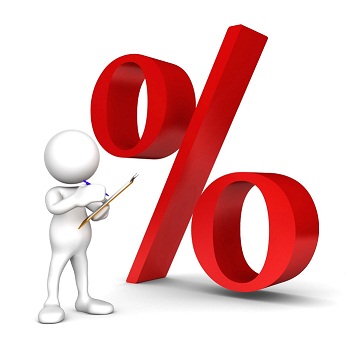 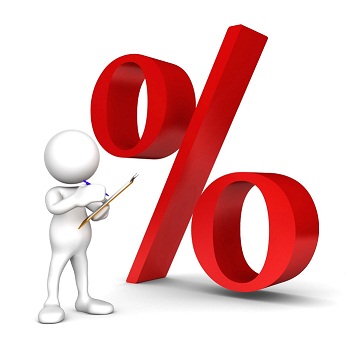 শতকরা
“শতকরা” কী?
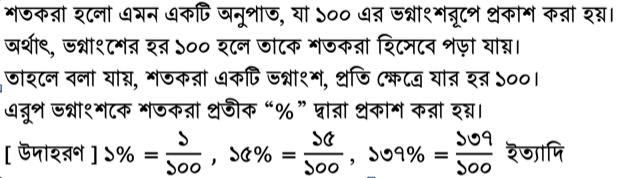 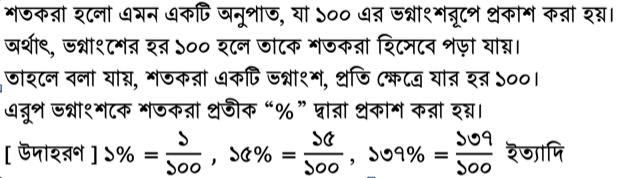 %
যে চিহ্নের মাধ্যমে শতকরা প্রকাশ করা হয় 
তাকে শতকরা চিহ্ন বলে।
শতকরা চিহ্ন
শতকরাকে সাধারণ ভগ্নাংশে প্রকাশ করি ।
৬০%=
৩৪%=
৮৯%=
12%=
=
১।
১৭
=
=
২।
৩।
12
৬০
৩৪
৩৪
৮৯
12
৩
১৭
3
৫০
১০০
১০০
১০০
১০০
১০০
১০০
১০
৫০
2৫
3
6
=
৪।
=
৫০
2৫
শতকরাগুলোকে ভগ্নাংশ এবং দশমিকে প্রকাশ
৩। ৫৪%
২। ৩০%
১। ২৪%
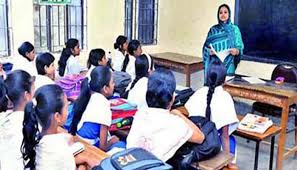 একক কাজ
৪। ৪২%
জলভাগ
শতকরাকে সাধারণ ভগ্নাংশ প্রকাশ করঃ
ভগ্নাংশকে শতকরায় প্রকাশ করি:
=
=
=
=
=
=
৩০%।
=
=
৪১%।
২৩×৫
৩×১০
২১×২
২×২০
৩
২১
২৩
২
৩০
৪১
১১৫
৪০
১০×১০
৫০×২
২০×৫
৫×২০
১০
১০০
৫০
১০০
২০
১০০
১০০
৫
=
=
১১৫%।
=
=
৪০%।
জোড়ায় কাজ
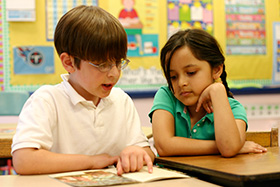 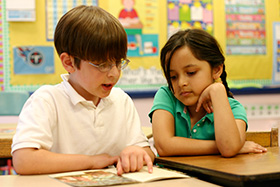 নিচের ভগ্নাংশগুলোকে শতকরায় প্রকাশ করঃ
২।
২৩
১৬
১৫
৫৫
১।
২০
৪০
৩০
২৫
৩।
৪।
নিচের সমস্যাটি দলে আলোচনা করে সমাধানের চেষ্টা করোঃ
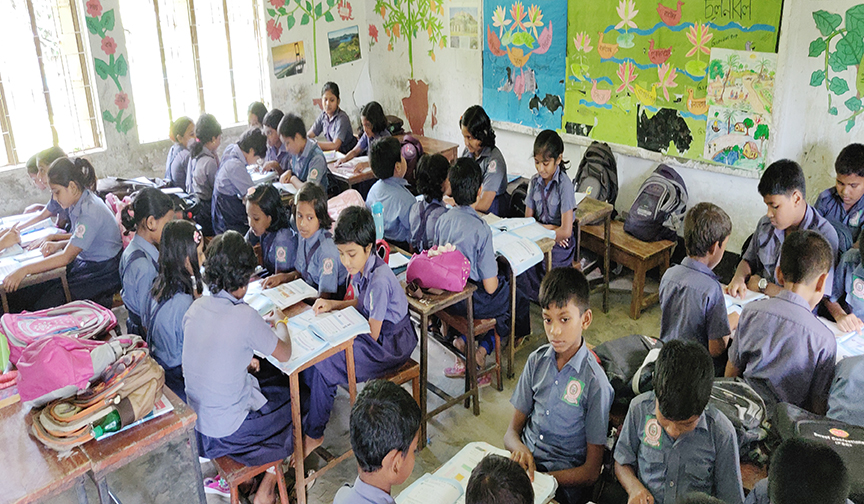 কোন বিদ্যালয়ের ৫ম শ্রেণির মোট ৩০ জন শিক্ষার্থীর মধ্যে ১২ জন ছাত্রী। মোট শিক্ষার্থীর শতকরা কতজন ছাত্রী?
১২জন ছাত্রী
৩০জন শিক্ষার্থী
?%
১০০%
সমস্যাটি অন্যভাবে সমাধান করিঃ
কোন বিদ্যালয়ের ৫ম শ্রেণির মোট ৩০ জন শিক্ষার্থীর মধ্যে ১২ জন ছাত্রী। মোট শিক্ষার্থীর শতকরা কতজন ছাত্রী?
৩০ জন শিক্ষার্থীর মধ্যে ছাত্রী   ১২  জন
১২
১০০
১২
৩০
১    "        "      "      "           জন
৩০
১০
৪
×
১০০  "       "      "     "                      জন
৩
১
=৪০ জন
অতএব, মোট শিক্ষার্থীর ৪০% ছাত্রী।
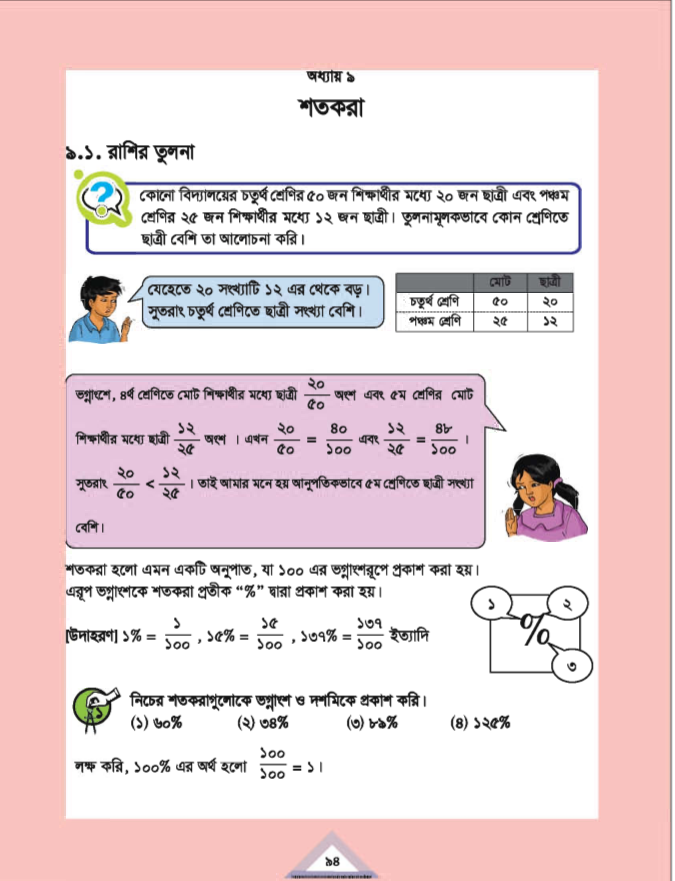 তোমাদের গণিত বইয়ের ৯৪ পৃষ্ঠা বের কর এবং পাঠ্যাংশটুকু ৫ মিনিট  নিরবে পড়।
মূল্যায়ণ
১।
১। সমাধানঃ
=
=
=
২০%
কে শতকরায় প্রকাশ কর।
২। ৭৫% কে সাধারণ ভগ্নাংশে প্রকাশ কর।
৫×৪
২। সমাধানঃ
৫
২০
৭৫
৩
৭৫%
=
=
২৫×৪
২৫
১০০
১০০
৪
৩।  শতকরা কী?
৩। সমাধানঃ
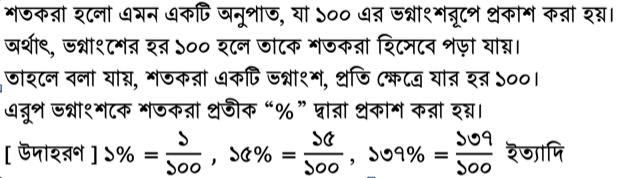 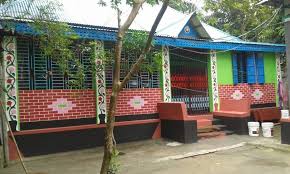 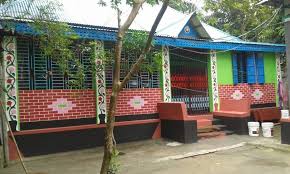 বাড়ির কাজঃ
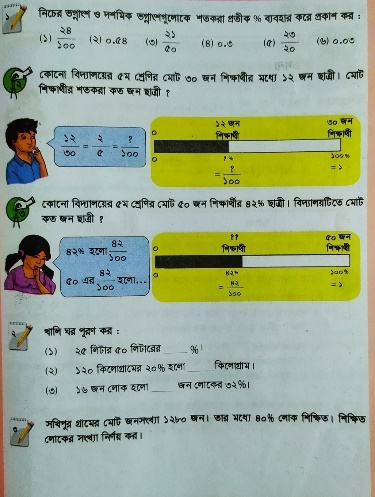 তোমার পাঠ্য বইয়ের ৯৫ পৃষ্টার ২ ও ৩ নম্বর  সমস্যা দুটি সমাধান করে আনবে।
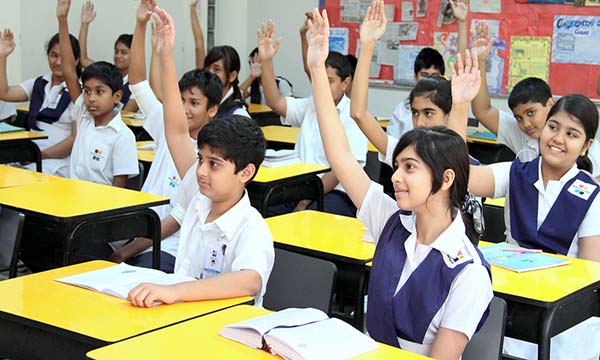 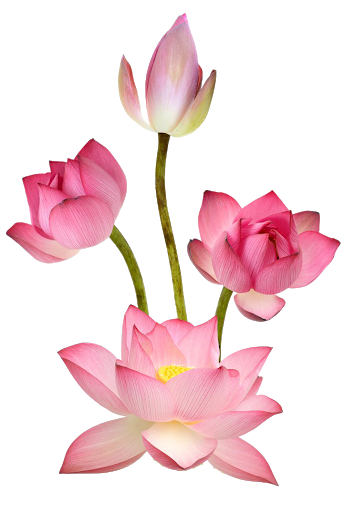 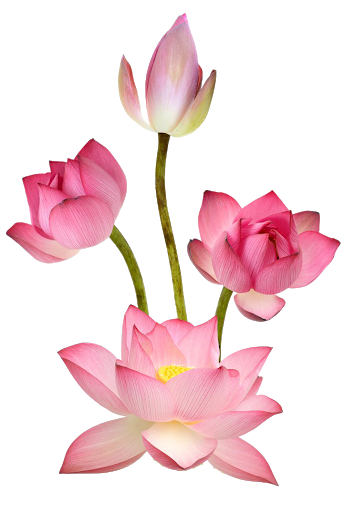 সকলকে ধন্যবাদ